Introduction to systematic reviews
Rohan Samarajiva
ICTD 2015, Singapore
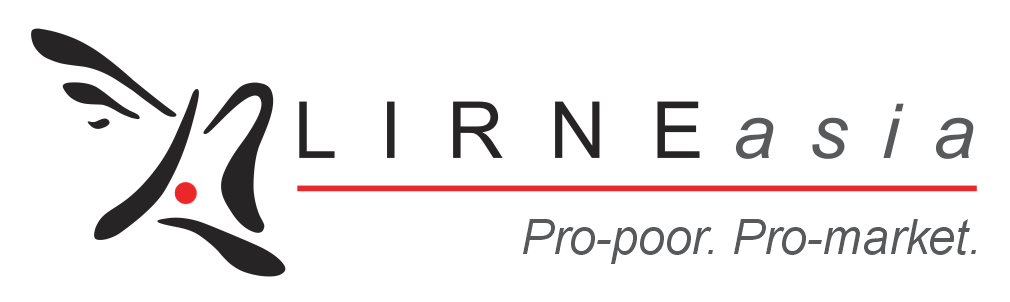 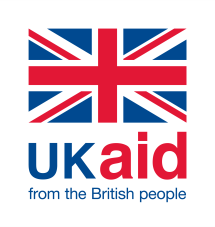 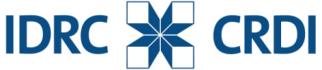 This work was carried out with the aid of a grant from the International Development Research Centre, Canada and the Department for International Development UK..
1
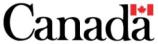 The plan
Funders’ perspectives – IDRC and DFID
Presenting the findings of 4 SRs
Mobile phones
ICTs and Education
Mobile Financial Services
Micro, Small and Medium Enterprises
Critique of the method
Your questions
LIRNEasia’s role
Initially got into it in 2011
3ie funding
Received IDRC funding in 2014 for reviews and capacity building
70+ researchers introduced to systematic reviews
40 researchers taught systematic reviews in depth
15 researchers engaged in systematic review
Currently working in partnership with DFID and PwC India to build further capacity in South Asia
What is a systematic review?
Uses explicit methods to identify, select, and critically appraise relevant research and summarize data from those studies that are included in the review
Biased towards quantitative to begin with, but now moving towards mixed methods and qualitative

Originally from the field of medicine, now includes social sciences

Uses only primary studies
4
Why SRs?
Collating best available results 
to find the impact or effectiveness or what works – Quantitative
to find out why it has worked – Qualitative
Influencing the policy process
Used extensively for policymaking in the health sector 
Communicating with the media
Recently education SRs gaining some traction 
Identifying best methodologies
Identifying gaps for future areas of research
Your panelists
Phet Sayo – IDRC (New Delhi)
Anirban Ganguly – DFID-SARH (New Delhi)
Erwin Alampay – University of the Philippines 
Sujata Gamage – LIRNEasia
Vigneswara Illawarasan – IIT, Delhi
Alison Gillwald, Research ICT Africa